An Implementation Strategy for Gradual Dependent Types
Joey Eremondi


WITS 2023
August 28, 2023

Joint work with Ron Garcia and Éric Tanter
1
Gradual Dependent Types: What and Why?
2
A Buggy Quicksort
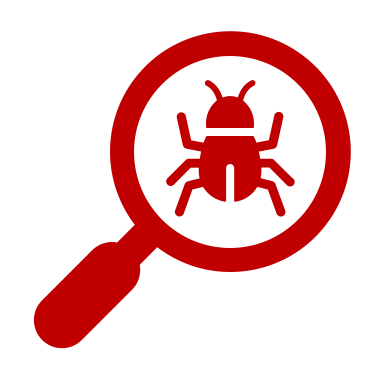 sort : List Nat -> List Nat

sort Nil = Nil

sort (Cons h t) = 
  let
    lower = sort (filter (< h) t)
    higher = sort (filter (> h) t)
  in lower ++ [h] ++ higher
sort [9, 8, 9]
= [8,9]
Removes duplicates!
Silently incorrect
3
Adding the Spec To the Types(with the magic of dependent types)
Length index
Fixed-length Lists:
FList : Type -> Nat -> Type
FList a n = 
  (lst : List a) × (length lst = n)
Propositional equality: length matches index
Dependent pair
Underlying list
4
Dependent Types Catch the Bug?
To run, must prove:
 length 
    (lower 
    ++ [h] 
    ++ higher) 
  = 1 + length t
sort : FList n Nat -> FList n Nat
sort : List Nat    -> List Nat

sort Nil = Nil

sort (Cons h t) = 
  let
    lower = sort (filter (< h) t)
    higher = sort (filter (> h) t)
  in lower ++ [h] ++ higher
sort (Nil , pf) = Nil (Nil , pf)
sort (Cons h t , pf) =
vs
“Sort accidentally removes duplicates”
in (lower ++ [h] ++ higher , …)
5
[Speaker Notes: Can dependent type help identify this bug?
…modify code
Now, because this is a fixed-length list, the programmer needs to supply a proof that the result length is the same as the input length,
a goal that looks like this. The problem is that there is a conceptual gap between the type of this goal, which is what the programmer sees,
and the actual problem, which is that sort deletes duplicates. The statement is false, so the programmer can never prove the goal, but
the only hint they have is that the difficulty they experience proving the goal.]
Unblocking Development
? as value not type
sort : FList n Nat -> FList ? Nat
sort : List Nat    -> List Nat

sort Nil = Nil

sort (Cons h t) = 
  let
    lower = sort (filter (< h) t)
    higher = sort (filter (> h) t)
  in (lower ++ [h] ++ higher , refl)
sort (Nil , pf) = Nil (Nil , pf)
sort (Cons h t , pf) =
Actual length is consistent with ?
6
[Speaker Notes: Can dependent type help identify this bug?
…modify code
Now, because this is a fixed-length list, the programmer needs to supply a proof that the result length is the same as the input length,
a goal that looks like this. The problem is that there is a conceptual gap between the type of this goal, which is what the programmer sees,
and the actual problem, which is that sort deletes duplicates. The statement is false, so the programmer can never prove the goal, but
the only hint they have is that the difficulty they experience proving the goal.]
Going Further: Catching Bugs
Keep desired invariant in types
sort : FList n Nat -> FList n Nat
sort : List Nat    -> List Nat

sort Nil = Nil

sort (Cons h t) = 
  let
    lower = sort (filter (< h) t)
    higher = sort (filter (> h) t)
  in (lower ++ [h] ++ higher , ?)
sort (Nil , pf) = Nil (Nil , pf)
sort (Cons h t , pf) =
? as proof
Track at runtime to catch error
7
[Speaker Notes: Can dependent type help identify this bug?
…modify code
Now, because this is a fixed-length list, the programmer needs to supply a proof that the result length is the same as the input length,
a goal that looks like this. The problem is that there is a conceptual gap between the type of this goal, which is what the programmer sees,
and the actual problem, which is that sort deletes duplicates. The statement is false, so the programmer can never prove the goal, but
the only hint they have is that the difficulty they experience proving the goal.]
Degrees of Imprecision
? As a type
Types containing ?-typed terms
Affects type-checking computations
? As a term in a type
Need semantics for ?
? As a term in at run time
8
Static-Dynamic Tension
Gradual (Flexible)
Dependent (Rigid)
Possibility of dynamic type errors
Well-typed at each step
Approximate Normalization
Normalize for decidable type checking
Allows non-termination
Dynamic vs static consistency
Syntactic compile-time type comparison
Run-time type comparison
9
Effectful Nature of Gradual Types
Non-termination
Dynamic errors
During type checking
10
Implementation Strategy
Challenges
Idea
Effects in gradual code
Translate to non-gradual dependent types
Allows non-termination
Re-use optimizations, unification, conversion checking
Can be done as a compiler-pass or even with macros
Run-time type comparison
11
Approximate Normalization
12
Managing non-termination
13
Managing non-termination
14
The Idea
(? → ?) embedded in ?
? contains values of any type
Essentially “non-positive”
Idea:
Approx functions as bound
(λ x . f[x]) becomes (λ x . f[?])
When converting to ?
Compile time:
Only embed 𝟙 →?
15
Why Bother?
Is undecidable checking that bad?
Transparency
Non-termination in run-time check
Hard to debug code that the programmer didn’t write
Semantics/Implementation
Translate to static dependent types
16
Gradual Propositional Equality
17
Propositional Equality
Only proof: x equal to self
Pre- and post-conds
Prove branch unreachable
Rewrite goal type
18
Gradual Propositional Woes
19
Extensional Tension
Should be statically distinguishable
Should be dynamically indistinguishable
f := (λx. λy. x + x )
fsame := (λx. λy. 2 × x)
fdiff :=(λx. λy. y + y )
20
Distinguishing Context
Statically indistinguishable
21
Problematic Consequence
Lennon-Bertrand et al 2022
Gradual guarantees
+
=
Make refl NOT the only constructor!
distinguish some observationally equivalent programs
22
Equality Witnesses
23
Key Idea
Gradual
Static
Family of constructors
	refl(w) : x = y
for any consistent x, y
Single constructor
	refl : x = x
space of possible witnesses
⊑ x
w ∈
⊑ y
24
Creating Equality Proofs
Initial Witness
  ? : x = y  
   ⤳ refl(x ⊓ y)
Fully static
  refl(x) : x = x
x ⊓ y
…
25
Transforming Equality Proofs
refl(w) :: x ≡ y
⤳ refl(w ⊓ x ⊓ y)
Cast between equality types
Remembers x’, y’, and all previous constraints
x ⊓ y

x ⊓ y ⊓ z
…
⊑
26
Eliminating Equality
Gradual
Static
transport(eq : x = y)
transport(refl)
transport(refl(w))
Retains
info from witness
P(y)
P(x)
P(y)
P(x)
P(x)
P(x)
Cast
Cast
P(w)
27
OTT Again?
“Dynamic” version of Observational Type Theory
transport has computational content
Type-directed defn. of equality
Gradual version of K, funext
Hope to make connection deeper in future
28
Back to Our Example
Keep desired invariant in types
sort : FList n Nat -> FList n Nat
sort : List Nat    -> List Nat

sort Nil = Nil

sort (Cons h t) = 
  let
    lower = sort (filter (< h) t)
    higher = sort (filter (> h) t)
  in (lower ++ [h] ++ higher , ?)
sort (Nil , pf) = Nil (Nil , pf)
sort (Cons h t , pf) =
? as proof
Track at runtime to catch error
29
[Speaker Notes: Can dependent type help identify this bug?
…modify code
Now, because this is a fixed-length list, the programmer needs to supply a proof that the result length is the same as the input length,
a goal that looks like this. The problem is that there is a conceptual gap between the type of this goal, which is what the programmer sees,
and the actual problem, which is that sort deletes duplicates. The statement is false, so the programmer can never prove the goal, but
the only hint they have is that the difficulty they experience proving the goal.]
Back To Our Example
sort [9, 8, 9]
Goal was impossible to prove
lower := [8]    
higher := []
returns ([8, 9], ?)
? : 2 = 3
refl(2 ⊓ 3)
refl(error)
30
Not Just Safety
31
Not Just Safety ctd.
From cast, transport
Code was safe but wrong!
32
Importance of Composition
Term type T,
Ascribed type S
33
Meet for Functions
34
Completing the Semilattice
35
Resolving the tension
Static vs Dynamic Consistency
Static:
Distinct neutrals inconsistent
Prevents typing too many programs
Dynamic:
compose to non-error
all neutrals dynamically consistent
Respects static equivalences
36
Semantics
37
General Approach
Syntactic model/shallow embedding
Translate gradual to static dependent types
Termination via simulation
Model types using codes
Universe ala Tarski
Modelling exact execution
Guarded type theory
Logically consistent model of non-termination
38
Modelling the Unknown Type
Recursive sum
Constructor for Pi, Sigma, Eq, inductive, etc.
Strictly positive due to approx. norm.
Hard part: including *all* inductives 
WANTED: Parameter-aware version of Containers/W-Types/Descriptions
Separate + and – parameter uses
39
Gradual Operation
40
Mutual Dependency
41
Ordinals for Termination
Custom Brouwer trees
Strictly-monotone idempotent max 
a < b and c < d  implies (max a c) < (max b d)
Closed under limits over arbitrary codes
Lim c f   for any (c : Code) and (f : El c -> Ord)
Trickery to ensure idempotence
Ensure limits are always max-ed with themselves an infinite number of times
42
Decreasing Metric
Ordinal for each code
Lim needed for Pi/Sigma types
Meet and ?
Decreasing in size of code
Code meet and cast
Decreasing in size of max(c1, c2)
43
Future Work
44
Model metatheory
Current proofs:
Simulations
Syntactic, complicated
Guarded Type Theory
Prove semantically in model
Prove in GTT itself
45
Inductive families
Equality
Way to model indexed types
Doesn't propagate constraints right
Over time, not over space
Monotone references
Shared mutable witnesses
Run-time unification
46
Implementation
Idris 2
Dependent types
Programming-focused
Escape hatch for non-termination
Syntactic model
Same translation
Gradual surface -> Idris core
Challenges
Type classes
Implicits/unification
47